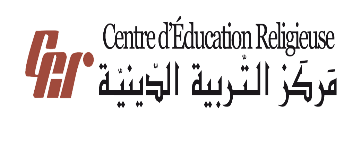 مَركَزُ التَّربِيَّةِ الدّينِيَّة
يُقَدِّمُ كِتابَ الأساسِيَّ الثّالِث
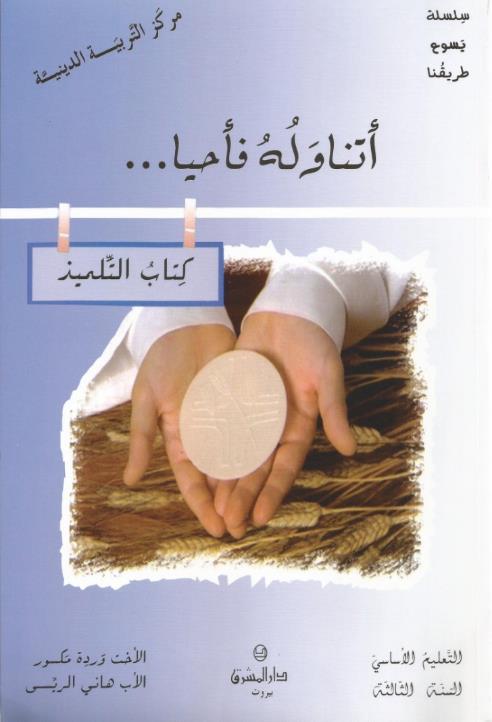 اللِّقاءُ الثّامِن عَشَر
«نَتَّحِدُ بِيَسوع 
في سِرِّ الإِفخارستِيّا»
سَلام المَسيح أَصدِقائي... 
شو رَح نَعمِل اليَوم؟
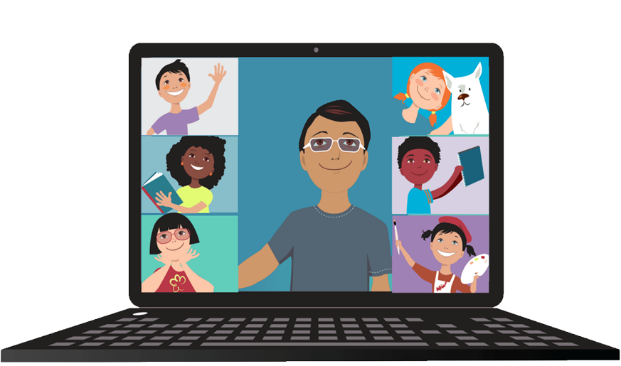 نْسَمّي أَقسام القِدّاس، ونرَتِّبْها بِحَسَب تَسَلْسُلا.
نِنتِبِّه إِنّو  “القِربانة” المْقَدَّسة والخَمر بِالكاس هِنّي جَسَد المَسيح ودَمّو.
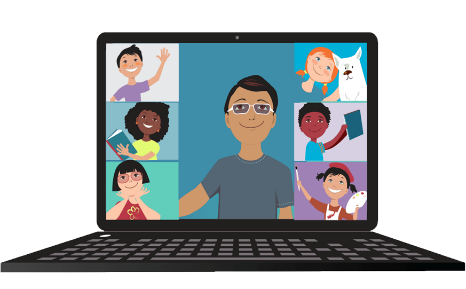 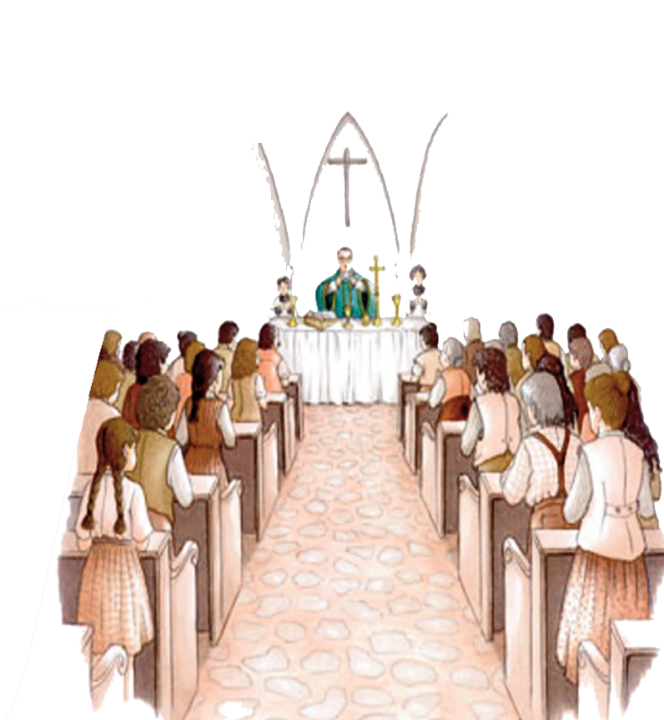 أَصدِقائي! رَح أطلُب مِنكُن تِطلَّعوا مْنيح بِهَالصّورَة
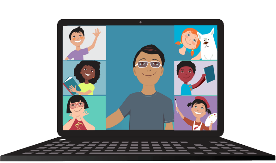 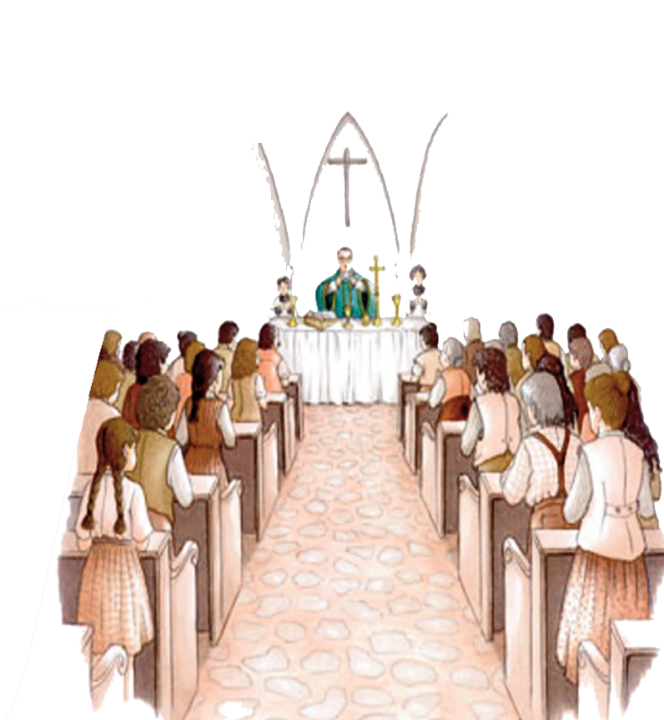 وَين مِجتِمْعين  هَالنّاس؟ شو المُناسَبة؟ وإنتو، بتْشارِكو مَع أهلكُن بِالقِدّاس؟ أَيمتين؟ ومين بيشارِك فيه كَمان؟
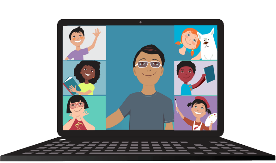 شو بيصير بالقِدّاس شو هنّي أقسامُو؟ شو يَلْلي بيأثّر فيكُن خِلال القِدّاس؟ أيّ قِسْم مِنّو ما فيكُن تْشاركو فيه كِلّو؟ لَيش؟
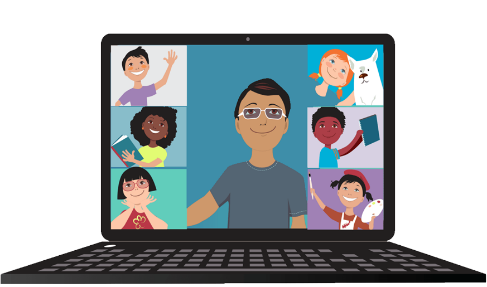 سْمَعوا مْنيح!!!
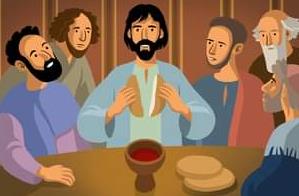 بْتِتذَكَرُوا لَمَّا حْكِينا عَن العَشا يَلْلي جَمَع فيه يَسوع تْلاميزو وعَطاهُن جَسَدُو ودَمُّو وطَلَب مِنُّن يَعِمْلُو مِتلُو وقَلُّن شي... شو قَلّن؟
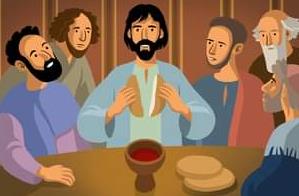 «».
إِصنَعوا هَذا لِذِكري
كِرمَال هيك الكنيسِة- يَعني كِلّ يَلْلي بيآمْنوا بيَسوع- بتِجتِمِع تَ تَعمِل مَتِل ما يَسوع طَلَب.هَالاجتماع مِنسَمّي «القدّاس»؛ هُوَ صَلاة جَمَاعِتْنَا حَول المَسيح الحاضِر بَيناتْنَا تَ نِتْذَكَّرُوا.
بِالمَرحَلِة الأولَى
مِن بَعد ما نِجي عَالكنيسِة ونصَلّي الصَّلَوات الأولى،
منِقْرا بالكتاب المقَدَّس إشْيا بِتْذَكّرنا بمَحَبِّة اللّه.
منِقْرا الرِّسالِة.
ومنِقْرا الإنجيل.
وبَعدين الكاهن بيفَسِّر شو سْمِعْنَا، وكيف لازِم نكون، لأنّو يَسوع حاضِر مَعْنا.
بِالمَرحَلِة التّانية
بَعد الوَعظة، كِلْنا مْنُوقَف ومِنقُول «نُؤمِن بِإلَهٍ واحدٍ»....
مِنْجيب القَرابين على المَذبَح، ومْنَعطِي بَعضْنا السّلام، وبيقول الكاهِن، باسَمْنا كِلْنا، صَلاة شُكر للآب يَلْلي خَلَقْنَا عَن حُبّ.
ومنرَتِّل: قُدّوس، قُدّوس، قُدّوس... وهَيدي تِرتيلة الملَايْكة. وبَعدَين بيشْكُر، لأنّو الآب مِش بَس خَلَقْنَا، لَكِن خَلَّصنا كَمَان بِيَسوع، ولأنّو يَسوع عَطانا جَسَدو ودَمو.
وبيِطلُب مِن الرّوح القُدُس يحِلّ علَيْنا أوَّلاً، ويحِلّ عَ القَرابين ويحَوِّلْها لَجَسَد المَسيح ودَمه.
وبيزَكُر كِلّ النّاس يَلْلي بَدْنَا نْصَليلُن.
بِالمَرحَلِة التّالتِة
وبيِرفَعْ الكاهِن القِربان، والكلّ بيِنحِنِي بِاحتِرام، وسَوا مِنقُول صَلاة  «الأبانا»،
ومنِتهَيَّأ «لَلمُناوَلة».
والكاهِن بيِدْعِينا لَلمُناوَلِة لَمّا بيقول: «الأَقداسُ لِلقِدّيسين»، يَعني مِش لازم نقَرِّب تَ نِتناوَل إلِاّ إِذا هَيّأْنا حالْنا بِالتّوبة. وبَعد المُناوَلة، بيقول الكاهِن صلَاة شُكر، وبيَعطينا البَرَكة وبيقول: ارْجَعُو لَحَياتْكُن اليَومِيّة، لأنّو المَسيح مَعكُن.
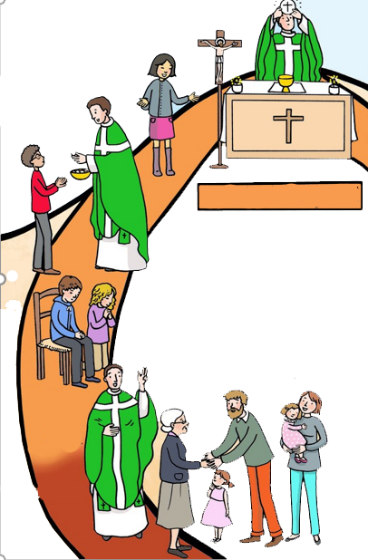 المرحلة الثانية
المرحلة الأولى
المرحلة الثالثة
وهَلَّق جَرْبوا عمِلو هَالنَّشاطات
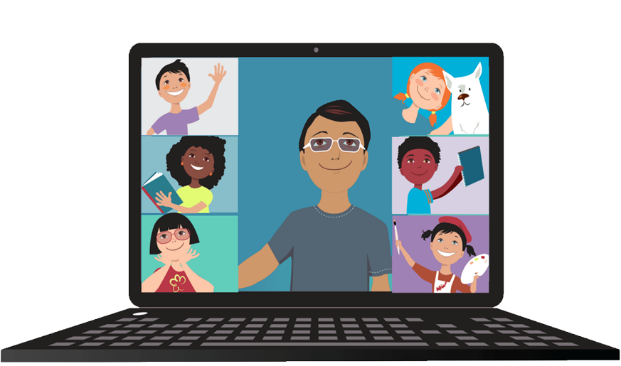 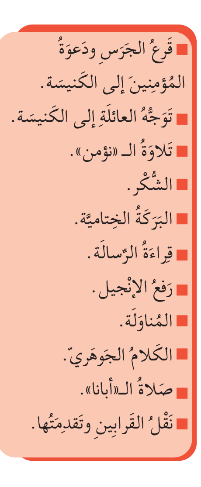 قِراءَةُ الرِّسالَة
قَرعُ الجَرسِ والدّعوة
توجّه العائِلَة إلى الكَنيسَة
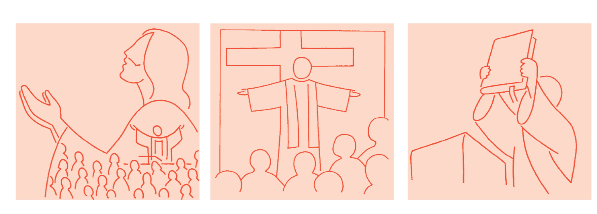 صَلاةُ الأَبانا
تِلاوَةُ النُّؤمن
رَفع الإِنجيل
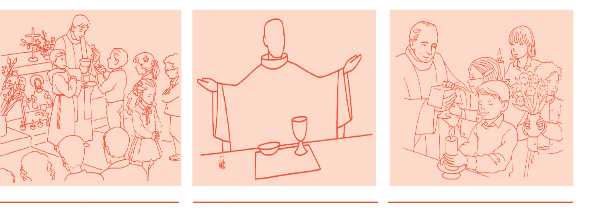 التَّقادم
الكلَام الجَوهَرِيّ
المُناوَلة
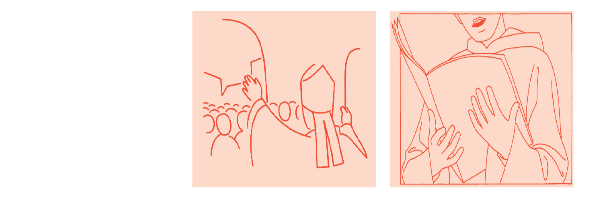 الشُّكر
البَركَة الخِتامِيّة
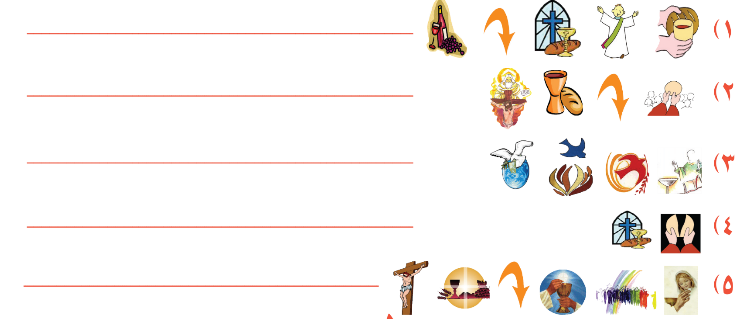 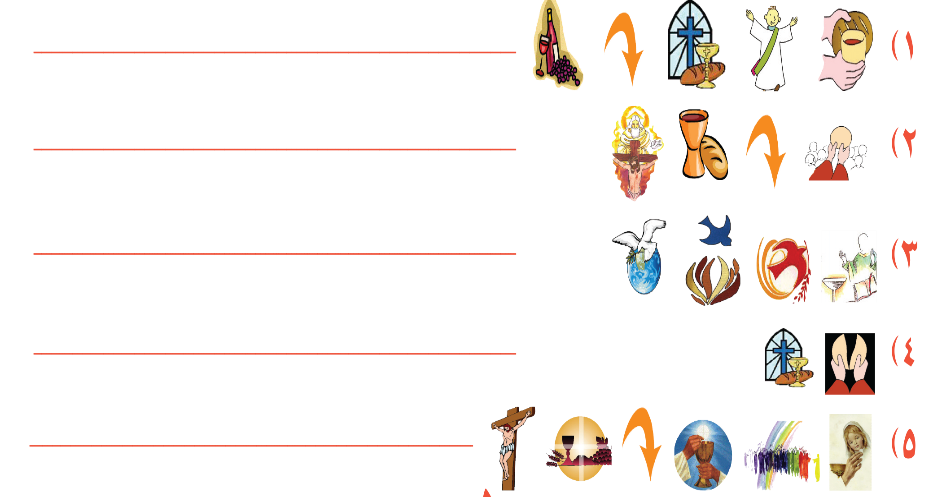 يَأخُذُ الكاهِنُ الخُبزَ وَالخَمر
يَرفَعهُما وَيَشكُرُ الرَّبّ
يَستَدعي الرّوحَ القُدُسَ لِيَحِلَّ عَلَيهِما
يَكسرُ الخُبز
يُناولُ الشَّعبَ جَسَد المَسيح
لِلعَشاء
الكاهِن
الخُبزُ
الإِفخارستِيّا
دَمِه
رَح أُطلُب مِنكُن تِحفَظو مْنيح لَلمَرّة الجايي فِعل الرَّجاء
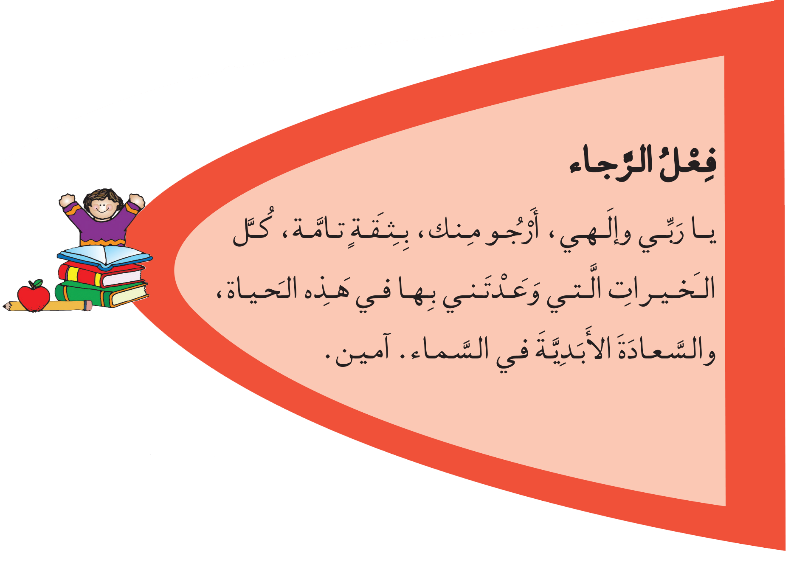 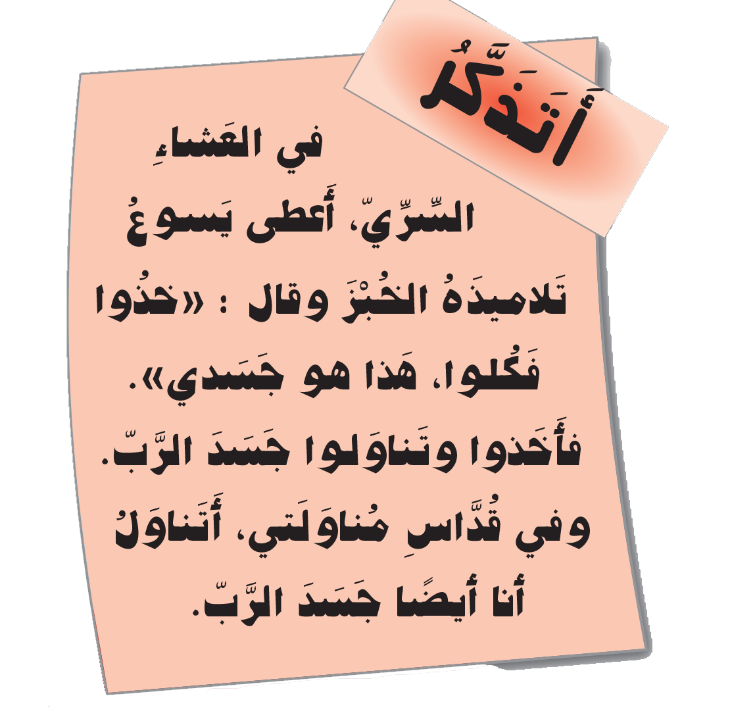 الزّوّادِة يَلْلي لازِم نِتْذَكّرها
وهَلَّق منوقَف كِلْنا تَ نْصَلّي هَالصّلاة
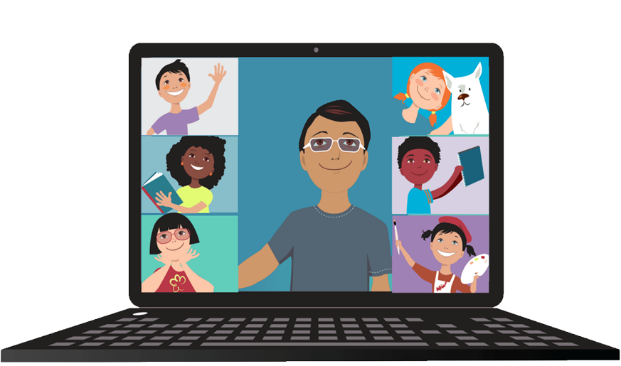 وهيك منوصَل لَخِتام لِقاءْنا الإِلكتروني.
انتِبْهوا ع حالكم...
باي باي
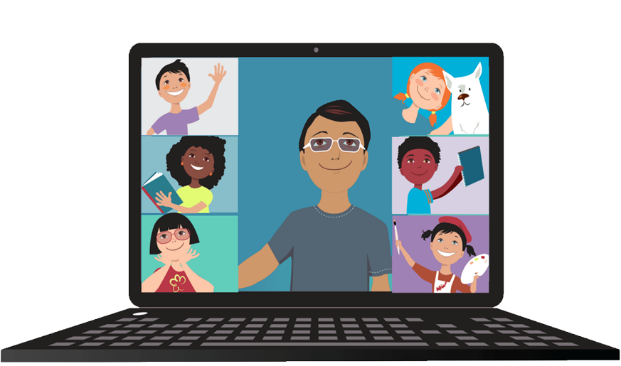